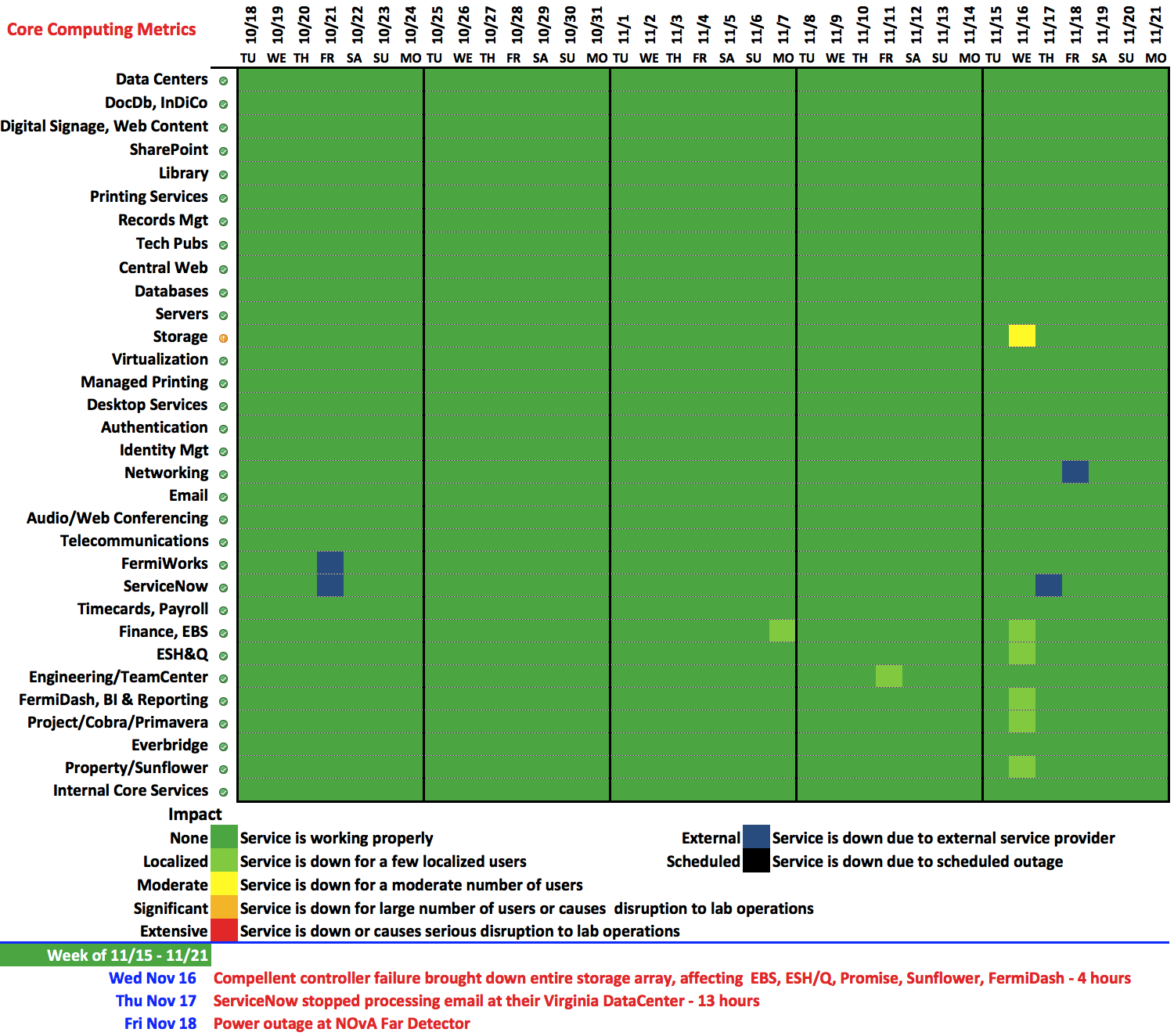 1
11/21/16
Bakken | Lab Status Meeting